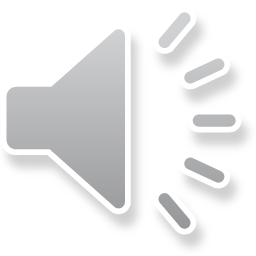 The man who doesn´t read good books has no advantage over the man who can´t readMark Twain
Reading habits
7th grade
1.     Most students read books (15), comics, graphic novels        and magazines (5). Only one doesn´t read much.
2.    Most students don´t have much time for reading. So they read when they are ill, travelling and during the holidays.
3.   The favourite type of book is fantasy and books with films. Girls like romance and boys like adventure.
4.   The students sometimes recommend books to each other.
5.   The students read mostly books that people give them as a gift or the books of films they have seen or want to see. They also choose the books by authors that they are familiar with and enjoy.
6.   6 students enjoy books in Czech language and they don´t mind reading in English. 5 students love reading and don´t mind which language they read in. 5 students don´t mind reading in Czech but is too difficult to read in English. Only one doesn´t enjoy reading in any language.
The most recommended books
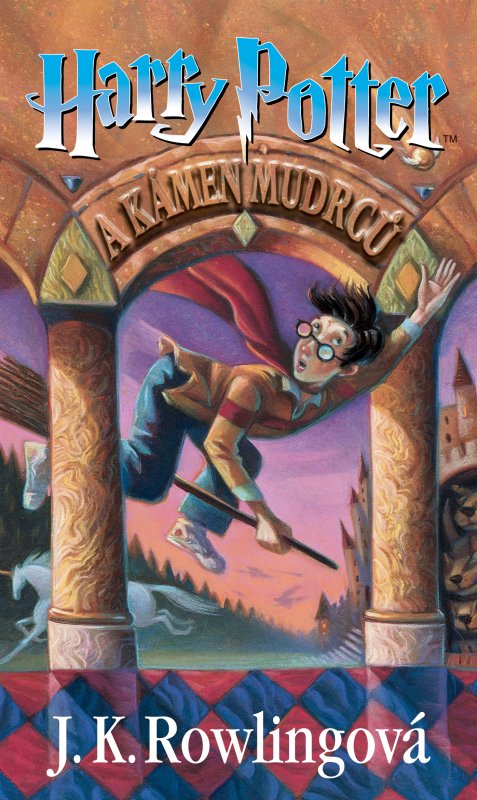 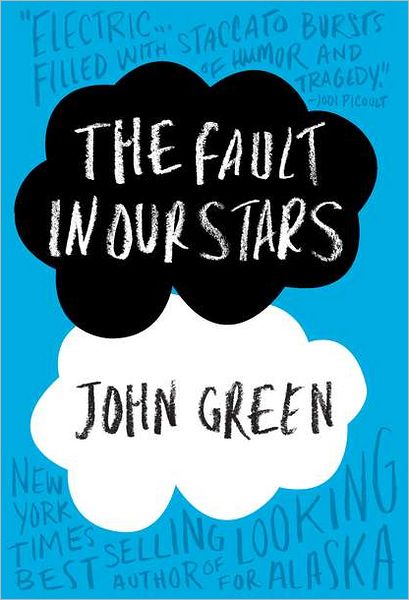 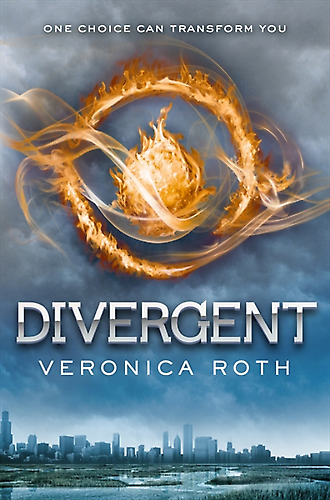